APPUI A LA GESTION HOSPITALIERE DE L’HOPITAL DEPARTEMENTAL « LA PROVIDENCE DES GONAIVES »HAïTI Partenariat-GSF-CONSEIL SANTE
Serge Boyer GO
Claude Rosenthal GO
Laetitia Boyer IDE
Nicole Bernis Ibode
Partenariat GSF –Conseil Santé
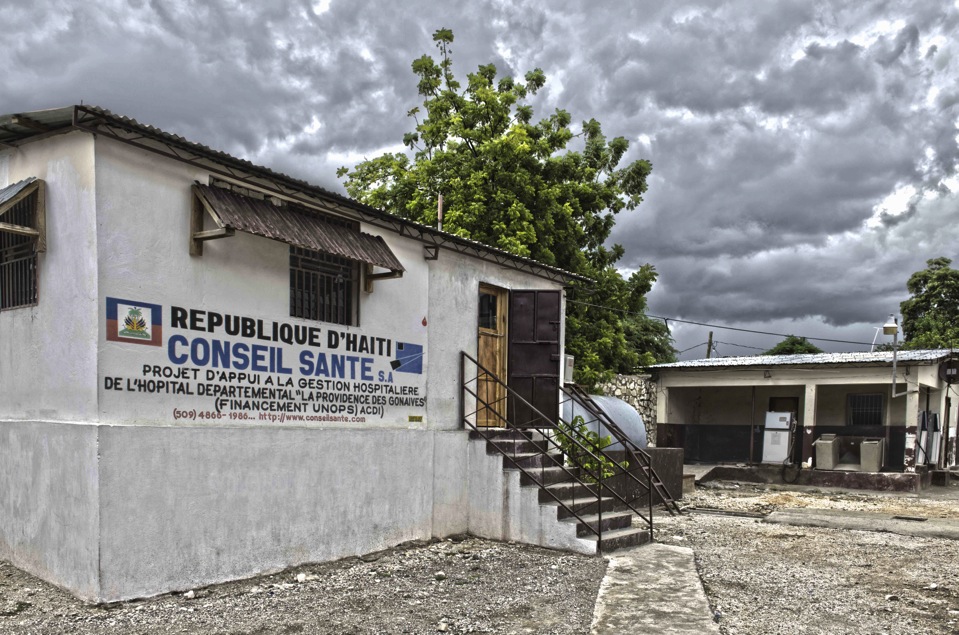 HISTOIRE D’UN PROJET
L’Hôpital des Gonaïves a été détruit par les ouragans Gustav , Hannah et Ike et transféré en septembre 2008 sous un hangar par Médecins Sans Frontières
Le Canada construit un Hôpital sur le plateau de l’Artibonite pour remplacer l’hôpital provisoire de Gonaïves ( ouverture prévue fin 2014 )
Le financement est assuré par l’UNOPS : United Nations Office for Project Services
La  construction a été confiée a une société Espagnole et la gestion pratique  a une société Française SOFRECO
SOFRECO est une société conseil en développement économique et social durable
       (société Française de réalisation d’études et de Conseil .)
CONSEIL SANTE est la branche santé de SOFRECO chargée du projet d’aménagement et de transfert de l’HPG vers l’Hôpital de la Providence 
Conseil santé a demandé a Chirurgie Solidaire et à Gynécologie Sans Frontières d’être leurs experts sur le terrain.
Contrat de prestations de services 13 mars 2013 Référence Conseil Santé : n° S239 – UNOPS HAITI / HTB
La présente convention (la « CONVENTION ») est conclue entre : 
Conseil Santé, société́ anonyme ayant son siège social au 92-98 boulevard Victor Hugo, 92115 Clichy Cedex, France, représentée par Monsieur Olivier KUPERMINC, Directeur, (« CONSEIL SANTE »), 
Et : 
Gynécologie Sans Frontières (le « PRESTATAIRE »), association loi 1901 (SIRET : 433 299 179 00039 - APE : 9499Z) ayant son siège social à la Faculté́ de Médecine, 1, rue Gaston Veil BP 53508 44035 Nantes cedex 1, 
représentée par Monsieur Richard MATIS, Vice président, qui mettra à disposition Messieurs Serge BOYER, Richard MATIS et Claude ROSENTHAL consultants internationaux, indistinctement désignés les « EXPERTS »). 
Les EXPERTS interviendront sur la MISSION et participeront directement à sa réalisation en qualité  de « Formateurs en Chirurgie Gynécologique et Obstétricale », conformément aux TERMES DE REFERENCE, sous la supervision de Valérie VALLIN, (le « CHEF DE MISSION ») et de Monsieur Hugues TEMPLE-BOYER (le « DIRECTEUR DE CONTRAT »). 
NB : Madame Valérie Vallin sera remplacée par le Dr Yves Alexandre , Haïtien lui même et un ancien des UN .
Contexte  : mission préparatrice au transfert
Entrée actuelle Maternité de l’hôpital secours des Gonaïves
Entrée futur Hôpital départemental  de l’Artibonite
Situation actuelle
Situation actuelle: elle ressemble a la table de l’ anesthesiste
Situation actuelle : le Hangar
Situation actuelle
Les consultations
La biologie
Objectifs de la mission
Objectif général
Objectifs spécifiques
Résultats attendus
Compagnonnage difficile avec les médecins
Compagnonnage facile avec le personnel
Bilan de la mission
Bilan de la mission
Résultats de la mission
Résultats de la mission auprès de conseil santé
demain